A3 Templates
1
Tips & guidelines to help with your A3
Title: The title should briefly describe the project focus. 
Background and Problem Statement: Overall context of the situation is clear and concise. Provides the necessary information the audience needs to know, including historical data, dates or names the help with understanding the importance of the problem.  This section should clearly state the problem and current state.
Project Aim Statement: The aim should be stated in the SMART format, with a clear baseline and target for improvement by a defined timeframe.  
Example: Increase Orthopedic Surgery providers’ compliance with the recommendation to limit discharge opioid prescriptions for acute pain to 7 days or less from 57% to 90% by 7/31/19.  
Key Drivers and Interventions: This section should include the root cause(s) of the problem(s) identified, as well as a summary of interventions applied to directly address the root cause(s).  Please bullet text for ease of readability.
Measures Table: The measures table should include outcome, process and balancing measures, as well as a financial measure if available. If you do not have a finance measure, please delete that row. 
Baseline, target and progress data must be included for each of the 3-4 measures
Clearly identify the timeframe from which each data element was pulled
List the denominators for all rates reported
Project Results / Performance: This section requires presentation of data over time using a control or run chart. (If you need assistance with development of your control chart, reach out to Isamar Villarreal.)  This section should communicate the effectiveness of outcome measure. 
Challenges and Barriers: Include a high-level, bulleted summary of challenges or barriers.
Lessons Learned and Next Steps: Include a high-level, bulleted summary of lessons learned and next steps.
2
What type of project do you have?
A DMAIC project is one that reduces variation or defects in an existing process against current performance  
A Lean project is one that minimizes waste and maximizes customer value
A Design project is one that develops a new process or business model to meet the customers’ requirements. Design methods are used when a process does not exist or is so broken it cannot be fixed using the DMAIC or Lean models.
3
DMAIC or DFSS Decision Algorithm
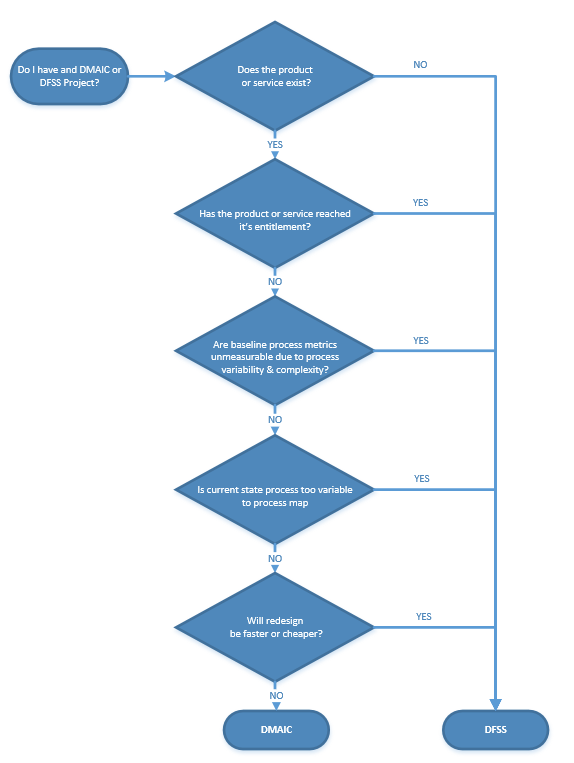 Use these questions as a guide to determining if a project is better suited to DMAIC or DFSS
Adapted from
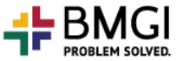 Insert project title here: DMAIC A3
Insert Team Members: (Alpha)
Month Year
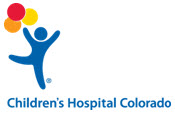 Background and Problem Statement:
Use this space to provide brief context into the history and motivation for project initiation.  Start at top of the funnel. Go back 5, 10 or 20 years, include detail that helps audience understand, then narrow focus to the recent time frame over which the problem has been occurring and its impact.  Assume the audience is learning about problem for the first time.
Project Results / Performance:
This section requires presentation of data over time using a control or run chart and at a minimum should communicate the effectiveness of interventions on outcome measure.  (Space permitting, include data over time for other key measures)
Project AIM (goal statement) 
Must be in SMART format, Answers 1) what trying to accomplish, 2) how will know that a change is an improvement
Example: Improve {metric} from {baseline level} to {goal level} by {date}.
Key Drivers and Interventions
This section should include the key drivers of problem(s) identified, as well as a summary of interventions applied to directly address the drivers.  (Bullet text for ease of readability)
Challenges and Barriers: 
Include a high-level, bulleted summary of challenges or barriers
Lessons Learned and Next Steps:
Include a high-level, bulleted summary of lessons learned and next steps
[Speaker Notes: Do not save over this version, save a copy to your computer and edit that copy. When submitting, only send in your poster slide.

Print using Tabloid paper size

Walk through each section….]
insert title here: LEAN A3
PI: Insert Name
Month Year
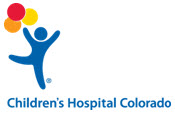 Improved State: (How did we change?)
Visuals (pictures, graphs, and charts) are encouraged

Tools:
Brainstorming tools, Affinity Diagram, Effort/Impact matrix
PDSA form and cycles
Future state Process Map, VSM, Percent VA/NVA/VE
Include data showing confirmation of effects
Background and Problem Statement (What happened?):
Use this space to provide brief context into the history and motivation for project initiation.
Start at top of the funnel. Go back 5, 10 or 20 years, include detail that helps audience understand.
Previous interventions, attempts to address the issue
Then narrow focus to the recent time frame over which the problem has been occurring and its impact.
Assume the audience is learning about problem for the first time.
Project AIM (goal statement) (What should happen?)
Answers 1) what trying to accomplish, 2) how will know that a change is an improvement
Must be in SMART format,
Example: Improve {metric} from {baseline level} to {goal level} by {date}.
Even a picture of the future state “the healthy family”
Current Conditions: (What is happening?)
Use Visuals (pictures, graphs, and charts) are encouraged. And the tool used to identify gaps and wastes

Voice of Customer, Process, Business, Team Member?
Current state Process Map, VSM, Percent VA/NVA/VE
VSM, Spaghetti Diagram, Process map with VA vs NVA identified, 
Throughput Yield,
TAKT Time
5S Pre-photos and/or 5S scores
Gemba walk (even if virtual)
Standardize/Sustain Strategy (How do we keep it from happening again?)
How are we going to maintain our improvements. 
Include: handoff strategy/plan, owners, SOPs, controls, etc.
Cause Analysis: (Why did it happen?)
Use Visuals (pictures, graphs, and charts) are encouraged. And the tool used to identify gaps and wastes


Use tools above, and…
Isikawa diagram, fishbone diagram
5 WHYs
Cause mapping
Challenges and Barriers: 
Include terms that need to be defined to support project clarity / scope and keeps stakeholders on the same page
Lessons Learned:
Include a high-level, bulleted summary of lessons learned and next steps
[Speaker Notes: Print using Tabloid paper size

Walk through each section….]
insert title here: DESIGN A3
PI: Insert Name
Month Year
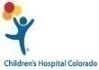 Background and Problem Statement:
Use this space to provide brief context into the history and motivation for project initiation.
Start at top of the funnel. Go back 5, 10 or 20 years, include detail that helps audience understand.
Previous interventions, attempts to address the issue
Then narrow focus to the recent time frame over which the problem has been occurring and it’s impact.
Assume the audience is learning about problem for the first time.
Final Design

High level process map
Annotate key details
Project AIM (goal statement):
Answers 1) what trying to accomplish, 2) how will know that a change is an improvement
Must be in SMART format,
Example: Improve {metric} from {baseline level} to {goal level} by {date}.
Even a picture of the future state “the healthy family”
Current Condition / Results

Table and/or graphs showing requirements have been met by new design
Financial results, if applicable
Baseline Conditions: (What is happening?)
Use Visuals (pictures, graphs, and charts) are encouraged. 
Use to emphasis the need for DFSS
Design Requirements:

Requirement of new process (what), including CTS metric (How’s), and Metric Goal /Specification
Could use QFD / House of Quality or a PUGH matrix
Challenges and Barriers: 
Include terms that need to be defined to support project clarity / scope and keeps stakeholders on the same page
Lessons Learned:
Ideally, do not implement new processes during key leadership absences/transitions.
Implementing processes that do not occur frequently, or that individuals encounter infrequently take longer to perfect; training, re-training, and metrics/accountability are key!
Set leaders up for successful by ensuring they understand their role before, during, and after implementation.
[Speaker Notes: Speak to project AIM, and how large part of project design was developing the measurement system.]